Evolution de la Marque « Valeurs Parc naturel régional » pour les produits agricoles

Inter-Commissions Marque, Agriculture et Biodiversité
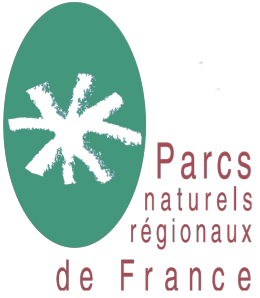 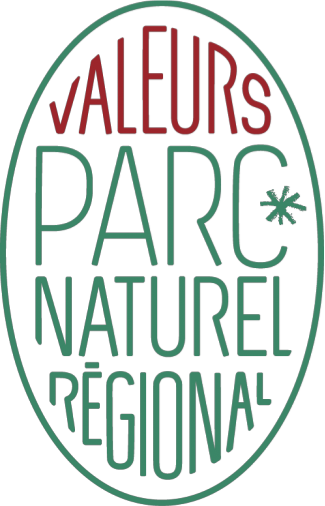 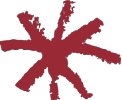 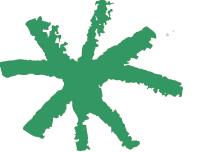 Bureau de la Fédération 17/03/21
1
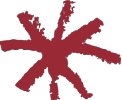 Photographie de la marque aujourd’hui

Environ 650 bénéficiaires dans le domaine agricole
150 conventions de marquage dans 38 Parcs
Les 3 valeurs
Objectifs et méthode de concertation
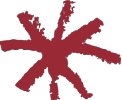 Pourquoi faire évoluer la marque ?
Répondre aux nouvelles attentes sociétales en remettant à plat les critères après 4 ans 
Meilleure lisibilité, renforcer le socle commun vis-à-vis des consommateurs
Renforcer le niveau d’exigence de la marque sur les critères environnementaux et sur le bien-être animal
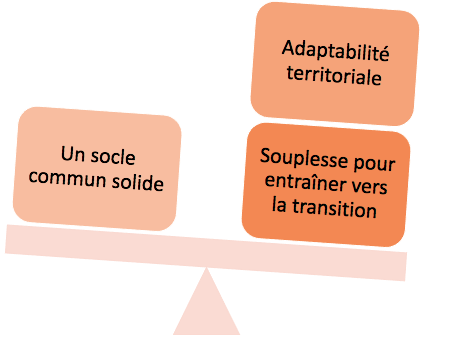 Quel processus de travail engagé au sein du réseau ?
Début 2020 : Décision d’engager le processus d’évolution
2ème semestre 2020 : 
- organisation de 12 ateliers de travail thématiques inter-Parcs
échanges réguliers au sein de la commission « Marque » et en intercommissions (en septembre 2020 et février 2021)
évocation de ce travail au sein des commission « Agriculture et alimentation » et « Biodiversité et gestion de l’espace »
3
Principaux points d’évolution des marquages
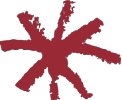 Territorialité
Principe : rester calé sur le périmètre du Parc

Mais 2 souplesses retenues au regard d’un argumentaire montrant l’intérêt supérieur pour le Parc et pour la filière :
Filières principalement sur le Parc mais avec des acteurs moteurs de la filière hors du territoire du Parc : dérogations possibles en fonction des contextes montrant que ces acteurs moteurs ont une incidence et une valorisation sur le territoire           

- Siège social de l’exploitation hors territoire du Parc : dérogations possibles mais selon des critères cadrés et à présenter en commission marque.
4
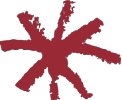 Principaux points d’évolution des marquages
Cohérence des pratiques à l’échelle de l’exploitation
Principe : 
L’ensemble de l’exploitation n’est pas en désaccord avec les valeurs de la marque, au-delà des productions marquées (niveau d’exigence plancher de l’exploitation surtout concernant l’environnement)

Traduction dans les critères « entreprise » : 
- Pratiques extensives afin de limiter la pression de l’activité sur l’environnement
- Engagement dans une démarche globale de réduction des phytosanitaires, fertilisation limitée, préservation de la biodiversité, gestion de l’eau.
- Élevage basé sur la valorisation des surfaces herbagères, sur le pâturage et sur le plein air : interdiction des pratiques hors sol et du zéro pâturage
- Prise en compte du bien-être animal
-
5
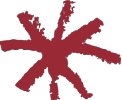 Principaux points d’évolution des marquages
Environnement et biodiversité
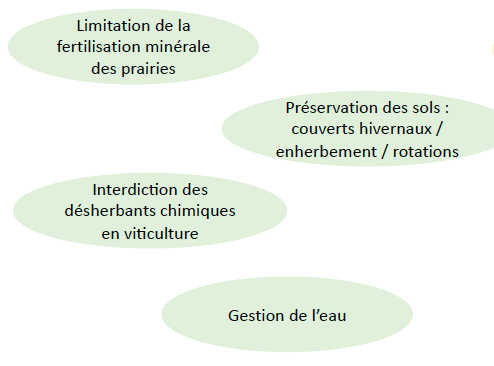 Méthode : comparaison avec d’autres 
référentiels notamment celui de l’Agriculture 
Biologique et de HVE. 

Nouveaux critères sur les phytosanitaires se 
rapprochent des exigences AB (produits 
phytosanitaires dorénavant interdits sur les 
surfaces fourragères + usage des produits 
classés comme toxiques, CMR ou comme 
perturbateurs endocriniens exclu).
-
6
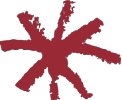 Principaux points d’évolution des marquages
Nouveaux critères ajoutés
Bien-être animal
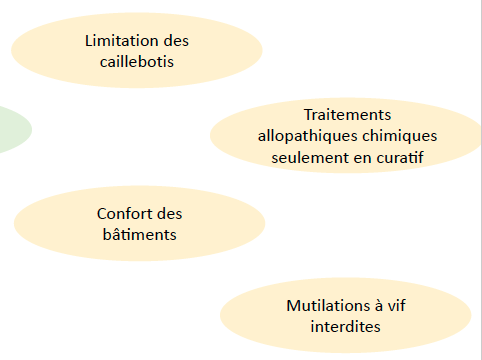 Certains points peuvent faire encore l’objet
de progrès notamment sur l’attache des 
animaux qui est encore pratiquée en zone 
de montagne par des agriculteurs marqués 
mais qui tend à disparaître car controversée 

Un travail approfondi sur le bien-être animal 
serait nécessaire, un atelier d’échange peut 
donc se prévoir avec les chargés de missions 
des Parcs et avec l’association CIWF qui milite
pour le bien-être animal en élevage
-
7
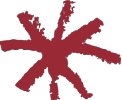 Principaux points d’évolution des marquages
Autres points
- Ingrédients exotiques 
Pas d’interdiction de marquage de produits avec des arômes exotiques (ex : glaces vanille)
. Si certains ingrédients sont indisponibles sur le Parc : recherche si possible en local ou dans d’autres Parcs. 
. Dans le cas d’ingrédients exotiques : approvisionnement si possible recherché dans des Parcs d’outre-mer ou Parcs d’autres pays ou avec labellisation AB ou commerce équitable
 
- Congélation
. Congélation des produits marqués ou ingrédients a été jugée comme non contraire aux valeurs de la marque
-
8
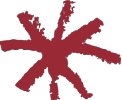 Délais de mise en œuvre du référentiel évolué
Actualisation sur les Parcs lors du renouvellement des conventions d’utilisation conclues avec les bénéficiaires. 
=> Un temps d’échange devra être prévu avec eux afin d’anticiper les modifications du référentiel. 

Cette évolution donc progressive => évolution durable des pratiques des exploitants afin d’entraîner les territoires vers une transition durable. 

Prévoir une remise à plat le référentiel dans 3 ou 4 ans afin qu’il ait toujours une longueur d’avance par rapport à la réglementation, aux attentes sociétales et aux pratiques agricoles mises en œuvre dans les Parcs.
-
9
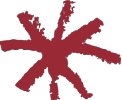 Marque Valeurs Parc et restauration collective
Contexte :
Forts enjeux d’autonomisation alimentaire des territoires en matière d’alimentation, d’accès à des produits de qualité et durable, d’optimisation entre différents circuits de distribution pour les agriculteurs…

Futur cadre de la loi Egalim en 2022 : obligation de 50% de produits durables de qualité pour la restauration collective. 

Démarche entreprise :
La Fédération des Parcs tente depuis plus d’un an de faire reconnaître la marque comme signe éligible à la loi
. Démarche politique : soutien amendement déposé dans le cadre de la loi Climat pour autoriser les marques des Parcs 

. Démarche technique : intérêt à faire entrer la marque au sein de la certification « Haute Valeur Environnementale » ? Choix final : penser l’évolution de notre référentiel de la marque pour intégrer les critères de HVE => faciliter pour les Parcs qui le souhaitent un processus de certification collective au titre de HVE 3
Mais pas d’adossement systématique au plan national car HVE n’apparaît pas à la hauteur des exigences environnementales des Parcs à l’échelle nationale :
- Pas de prise en compte du bien-être animal, limitation des traitements vétérinaires, antibiotiques, sortie des animaux
- Pas de critère sur le taux de chargement, possibilité d’être en hors sol, pas d’interdiction d’OGM
- Pas d’autonomie visée, pas de valorisation du pâturage
- Pas de critères sur l’énergie / dérèglement climatique : possibilité d’avoir des serres chauffées
Et HVE = remise en cause du principe d’audit propre aux Parcs => accompagner les agriculteurs dans une transition agricole
-
10
Évolution de la marque Valeurs Parc
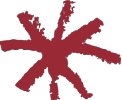 Valorisation et reconnaissance de la marque :
-Restauration collective et loi Égalim  lettre au ministère
-Reconnaissance dans l’écodispositif du premier pilier de la PAC



Évolution des attentes sociétales et de la réglementation 
 Comment mettre à jour la marque de façon à avoir une longueur d’avance par rapport à la réglementation ? Veille ? Quand remettre à plat ces critères ? Quelle souplesse ?
Dynamisation de la marque
11
Évolution de la marque Valeurs Parc
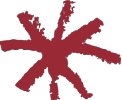 Points de blocage sur l’évolution de la marque :
Enregistrement des pratiques liées aux intrants : réticence des chargé.e.s de missions mais enregistrements qui deviennent la norme 

Phytosanitaires : 
Marge de progrès ?
Introduction d’une liste de phytosanitaires à interdire : comment contrôler ce critère ? 
Interdiction des phytos sur les surfaces fourragères : quid des surfaces en maïs et betteraves ? 
Quid des aliments achetés ? 

Additifs dans l’alimentation animale :
Quels additifs interdire dans l’alimentation animale ? Comment contrôler ce critère ? 
Interdiction de l’urée
Faisabilité par rapport à ce qu’on trouve sur le marché ? 

Infrastructures AgroÉcologiques : 
Comment valoriser les IAE dans la marque ? Identification des IAE ? 

Congélation

Bien-être animal : attache des animaux en zone de montagne
12
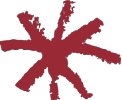 Les nouveaux critères de la marque Valeurs Parc
13
Critères généraux sur le domaine agricole
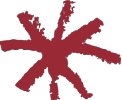 Productions issues du territoire :
Introduction des Parcs nationaux dans la surface de l’exploitation :
« La surface agricole de l’exploitation doit être à 85% sur le PNR, sur plusieurs PNR ou sur une aire protégée»
201
Siège social sur le territoire du Parc ? 
 Exemple des Parcs nationaux
14
Critères généraux sur le domaine agricole
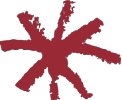 Choix des semences :
 Encourager biodiversité cultivée :
« Les essences, variétés, races, espèces et porte-greffes sont adaptées au territoire.
Afin de favoriser la biodiversité cultivée et une gestion dynamique des ressources génétiques, l’agriculteur privilégie les semences de ferme, les semences paysannes* et les semences locales, anciennes possédant des caractéristiques intéressantes pour le territoire dans la mesure où celles-ci sont facilement disponibles et accessibles.»
*Se référer à la définition de ces termes par le réseau des semences paysannes. ( cf guide semences )
202
Militantisme ? 
Lien avec le RSP ?
15
Critères généraux sur le domaine agricole
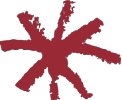 Les critères environnementaux :
Amendement et fertilisation :
 Limiter la fertilisation :
L’exploitant.e enregistre ses pratiques liées à l’usage des intrants.
Chaque PNR devra donner une limite chiffrée à la fertilisation minérale des prairies, en prenant par exemple en compte la directive nitrates de son territoire. La fertilisation organique doit également être raisonnée (quantités, période d’épandage, surface …). 2ème colonne :  Pour les surfaces autres que les prairies, le Parc pourra également introduire une limite à la fertilisation en fonction de son territoire et du type de production 
L’exploitation priorise l’utilisation de ses effluents d’élevage avant de chercher à s’approvisionner à l’extérieur de l’exploitation. 
L’épandage de boues de station d’épuration sur les surfaces fourragères est interdit. En ce qui concerne l’usage de compost de déchets verts, il convient à chaque PNR de porter une attention particulière à la qualité du compost utilisé et de préciser les filières de compost à privilégier.
203
Enregistrement des pratiques ?
16
Critères généraux sur le domaine agricole
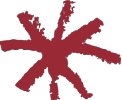 Les critères environnementaux :
Les critères environnementaux :
Traitements phytosanitaires :
 Limiter l’usage des produits phytosanitaires :
L’exploitant.e enregistre ses pratiques liées à l’usage des pesticides (date, nature du produit, parcelle concernée, justification …). 
L’exploitant.e doit être engagé dans une démarche de réduction des produits phytosanitaires (engagement dans AB, MAEC PHYTO relatifs à la limitation de l’usage des produits phytosanitaires, HVE, écophyto, lutte intégrée, agriconfiance ...) et/ou mettre en place des pratiques alternatives aux traitements chimiques (lutte biologique, procédés physiques, travail du sol…). 
En marge de progrès, l’usage des produits phytosanitaires classés comme toxiques selon la classification CLP*, contenant des substances CMR (Cancérigènes, mutagènes et reprotoxiques) ou considérées comme perturbant le système endocrinien est exclu (cf guide). Chaque PNR est également libre de renforcer ses exigences sur l’usage des phytosanitaires en fonction du contexte de l’exploitation, du territoire et du type de production. *CLP : règlement CE n°1272/2008 
Explicitation : dans le cadre de la loi de séparation des activités de conseil et de vente sur les produits phytosanitaires rendant obligatoire la réalisation d’un conseil stratégique sur leur usage, l’IFT de l’exploitation sera obligatoirement calculé. Ainsi, l’IFT pourra être utilisé comme indicateur pour évaluer la réduction de l’usage des phytosanitaires.
204
17
Enregistrement des pratiques ? 
Pour les produits achetés ? 
En marge de progrès ? 
2 options  : CMR / toxiques / perturbateurs endocriniens ou avec mention « danger » 
Par rapport aux pratiques ? 
Liste pour les perturbateurs endocriniens ?
Terme pesticides ou phytosanitaires ?  
Et / ou ?
Critères généraux sur le domaine agricole
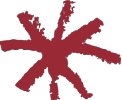 Les critères environnementaux :
Traitements phytosanitaires :
Classification CLP :
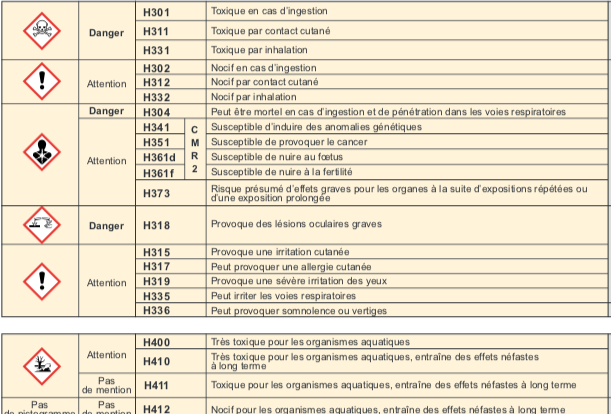 + liste du ministère pour les perturbateurs endocriniens
18
Critères généraux sur le domaine agricole
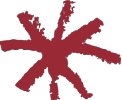 Les critères environnementaux :
Traitements phytosanitaires :
 Limiter l’usage des produits phytosanitaires : :
Sur les Infrastructures AgroEcologiques et les clôtures, les traitements phytosanitaires sont interdits.
Les produits phytosanitaires sont interdits sur les surfaces fourragères à l’exception des traitements localisés contre les espèces envahissantes des prairies. 
Aucun traitement herbicide à moins de 5 m d’un fossé n’est autorisé (Le fossé se distingue du cours d’eau par le fait qu’il s’agit d’un aménagement créé par l’homme et qu’il n’est pas alimenté par une source.) 
L’exploitant.e doit raisonner l’épandage en concertation avec les riverains et en fonction des risques encourus pour les populations. Iel prendra en compte les zones proches des habitations et des établissements vulnérables (crèches, écoles, établissements hospitaliers, EHPAD, etc…). 
 
Viticulture : 
Interdiction des désherbants chimiques en viticulture
204
Quid des surfaces en maïs et betteraves ?
19
Critères généraux sur le domaine agricole
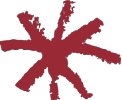 Les critères environnementaux :
Traitements vétérinaires :
 Limiter le recours systémique aux traitements phytosanitaires
La reproduction ne fait pas appel à des traitements à base d’hormones ou de substances analogues, sauf dans le cas d’un traitement vétérinaire appliqué à un animal en particulier.
 
Les interventions vétérinaires sont adaptées et les pratiques réduisent les facteurs de développement des maladies. Les traitements allopathiques chimiques sont autorisés seulement en curatif et sont limités à 3 par adulte par an et à 1 par animal jeune par an, hors traitement antiparasitaire, vaccination, plan de lutte obligatoire. L’éleveur donne la priorité aux médecines douces (traitements phytothérapiques et homéopathiques). 
 
Les calmants allopathiques avant et pendant le trajet vers l’abattoir sont interdits.
204
20
Critères généraux sur le domaine agricole
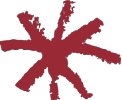 Les critères environnementaux :
Gestion de l’eau
 Assurer une bonne gestion de la ressource en eau
L’exploitation porte une attention particulière à la ressource en eau dont il est important de favoriser la juste utilisation et la préservation de la qualité.
 
L’utilisation de l’eau sur l’exploitation est raisonnée et optimisée, les volumes d’eau apportés doivent être mesurés ou, si cela est techniquement impossible, estimés. L’irrigation peut s’appuyer sur des outils d’aides à la décision, les pratiques d’irrigation doivent être justifiées et enregistrées (date, origine de l’eau, matériel utilisé, volume utilisé, facteur déclenchant …). 
 
Dans un souci de bonne gestion de la ressource en eau, afin de limiter les prélèvements sur le milieu, notamment en période d’étiage, et d’éviter un recours excessif à la création de retenues collinaires (y compris alimentées hors période d’étiage), des bonnes pratiques sont à privilégier :
-Choix de variétés peu gourmandes en eau
-Irrigation limitée à certaines périodes végétatives particulières (période de pousse par exemple)
-Favoriser la récupération des eaux pluviales
-Favoriser les couverts hivernaux 
-Utilisation de matériel et de techniques permettant d’optimiser les apports en eau
- Choix judicieux des horaires (hors périodes chaudes de milieu de journée) pour les apports d’irrigation
-Favoriser les pratiques permettant le stockage des eaux dans le sol
-Préservation des zones humides
…
La gestion de l’eau peut également être abordée dans le critère 11 (sur les impacts environnementaux de l’activité de l’entreprise) via le tableau de bord
206
21
Identification des IAE ?
Outil noe, reconnaissance dans PAC
Former les auditeurs où trouver les infos
Critères généraux sur le domaine agricole
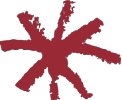 Les critères environnementaux :
Préservation des sols :
 Valoriser les pratiques qui entretiennent la fertilité des sols
L’exploitation met en place des couverts hivernaux pour ses cultures annuelles (sauf cas de dérogation réglementaire) et un enherbement inter-rang en hiver (semé ou spontané) pour ses cultures pérennes (arboriculture et viticulture notamment).  
2ème colonne : Si après discussion avec les agriculteurs, l’enherbement total en hiver semble trop ambitieux, un enherbement à hauteur de 50% de l’inter-rang peut aussi être proposé.
Une attention sera apportée aux rotations de cultures afin de préserver la fertilité et l’activité biologique du sol : allongement des rotations, introduction de légumineuses et d’engrais verts … 
Pour les cultures annuelles : afin de favoriser la diversité culturale et les rotations, au moins 3 espèces à l’année sont cultivées. Les mélanges de cultures et la diversité des espèces dans une prairie sont pris en compte.
Les techniques culturales sans labour sont encouragées.  
Les zones humides de l’exploitation sont préservées
207
22
Critères généraux sur le domaine agricole
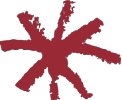 Les critères environnementaux :
Prairies et gestion de l’espace :
 Préserver les prairies et limiter le taux de chargement des exploitations
L’agriculteur préserve ou maintient les surfaces en herbe. Les espaces ouverts seront maintenus et entretenus.
L’agriculteur se doit de maintenir 90 % minimum de ses prairies permanentes
Afin de limiter la pression de l’activité d’élevage sur l’environnement, le Parc définit un taux de chargement maximal raisonné en fonction de la moyenne de son territoire. Ce taux devra être argumenté.
2 ème colonne : Le taux de chargement peut être défini en s’appuyant sur les recommandations des chambres d’agriculture, sur la MAEC HERBE 4 relatif à la pression de pâturage ou encore sur la directive Nitrates du territoire.
208
23
Critères généraux sur le domaine agricole
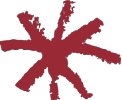 Les critères environnementaux :
Infrastructures agroécologiques (IAE) :
 Préserver et optimiser le potentiel des IAE
Les agriculteurs doivent identifier les IAE de leur exploitation (autodéclaration via le RPG, photographies aériennes…). Les IAE et les milieux naturels doivent être maintenus et entretenus voire développés dans la mesure du possible. Afin de favoriser la biodiversité, une diversité de cultures et de milieux est à privilégier. 
2ème colonne : Pour les Parcs le souhaitant, il est envisageable d’introduire un pourcentage minimal d’IAE sur l’exploitation qui peut être modulable en fonction du type de production. Il sera alors important de définir l’outil de calcul d’IAE utilisé (HVE, SIE…).
Une réflexion particulière sera portée aux pratiques de gestion durable des haies afin d’optimiser les potentiels écologiques et agronomiques de celles-ci. La gestion de la haie est pensée avec une approche globale (taille, protection des arbres, exploitation des bois, pratiques favorisant la biodiversité etc …). L’exploitant.e et l’auditeur.trice sont invité.e.s à se référer au Label Haies développé par l’AFAC Agroforesteries qui garantit une gestion durable des haies (cf  cahier des charges dans la boîte à outil). L’exploitant.e peut faire appel à un.e technicien.ne compétent.e pour être accompagné.e dans la bonne gestion de ses haies.  
2ème colonne : le Parc peut référencer les technicien.ne.s compétent.e.s et disponibles pour conseiller et accompagner les exploitant.e.s dans la gestion de leurs haies.
Dans le cas de plantation de haies, les essences choisies doivent-être adaptées au climat, au territoire et à la fonction qui leur est conférée. Si possible, l’exploitant.e cherche des plants produits localement et labélisés Végétal Local qui garantit une diversité génétique et une origine locale des plants.
209
24
Identification des IAE ?
Outil noe, reconnaissance dans PAC
Former les auditeurs où trouver les infos
Critères généraux sur le domaine agricole
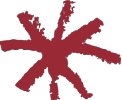 Congélation :
 Garantir un produit le plus naturel possible
Critère actuel : La congélation des produits est interdite (sauf glace et sorbet et matières premières lors de transformations).
210
Exemples de produits concernés : magret de canard vendu en congelé l’été, pollen, steaks hachés, lait pour transformation en fromage…

Congélation contraire aux valeurs de la marque  ? 
-Non du moment que cela soir justifié et cohérent, ne modifie pas les qualités organoleptiques du produit, quand on ne peut retrouver les même produits frais pendant la période 
-Oui : dans le cas du fromage, ce n’est plus du lait cru si on congèle le caillé

 Fonctionnement par dérogations si justification
25
Critères généraux sur l’élevage herbivore
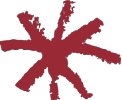 Production rattachée au territoire :
Assurer une alimentation utilisant les ressources du territoire
Les Parcs soutiennent les systèmes basés sur le pâturage et la valorisation des surfaces herbagères dont la part dans l’alimentation sera déterminée par le Parc.
Sont exclus les systèmes hors sol et le zéro paturage.
L’alimentation fourragère des animaux provient du territoire du Parc à au moins 75%. (hors période où l’animal est en estives hors du Parc)
La ration est composée au minimum de 50% d’herbe (pâturée et/ou distribuée) ou de ressources pastorales. Le calcul est fait sur l’année et la part d’herbe s’exprime en matière sèche. 
Le Parc devra argumenter sur l’utilisation du maïs dans la ration.
Le lait en poudre pour les animaux du troupeau allaitant destinés à la viande marquée est interdit.
Interdiction des additifs dans la ration (notamment de l’urée).  Si possible, en fonction de ce qu’il se trouve sur le marché et de la traçabilité, l’exploitant.e cherche à s’approvisionner en aliments pour bétail conformes à ce qui est demandé dans ce cahier des charges.
2001
Additifs ?
Maïs ? Soja ?
26
Critères généraux sur l’élevage herbivore
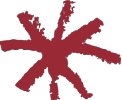 Production rattachée au territoire :
Les animaux doivent passer la majeure partie de leur vie sur le territoire du Parcs
Les animaux sont élevés, engraissés sur le Parc. L’abattage et la découpe sont réalisés sur le Parc, sur les départements des Parcs ou sur les départements limitrophes en privilégiant la proximité. Le choix de l’abattoir et de l’atelier de découpe devra être argumenté. 
Pour la viande, les animaux sont nés ou doivent avoir passé a minima les 2 derniers tiers de leur vie sur le territoire du Parc
Dans le cas particulier où le troupeau est emmené en transhumance en dehors du Parc, il passera au minimum 7 mois sur le territoire du Parc.
2002
7 mois par an ?
27
Critères généraux sur l’élevage herbivore
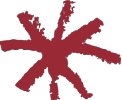 Bien-être animal
Assurer aux animaux des conditions de vie respectueuses
Les animaux sont au pâturage durant au moins 5 mois minimum (sauf conditions exceptionnelles). 
Bien-être animal au pâturage : L’éleveur fait en sorte que les animaux disposent d’espaces pour s’abriter des intempéries et du soleil en cas de fortes chaleurs. Les espaces ombragés naturels sont favorisés (haies, arbres isolés, bosquets …).
Les animaux sont mis dans de bonnes conditions avant abattage (transport, temps d’attente, chaleur, stress…). 
En marge de progrès, la part de la surface en caillebotis doit être inférieure à 50 % de la surface destinée aux animaux dans le bâtiment (marge de progrès dans le cadre de rénovation de bâtiments ou construction d’un nouveau).
Les aires de couchage sont couvertes de litières propres et sèches. 
En marge de progrès, interdire le logement des veaux de plus de 2 semaines en boxes individuels si cela est rendu possible par la configuration des bâtiments de l’éleveur. Lors de l’isolement, l’aménagement des boxes doit si possible permettre des contacts sociaux. Cette isolement peut être rallongé dans le cas d’animaux dont la situation sanitaire ou physiologique l’exige (marge de progrès : trouver des solutions dans les 5 ans)
L’exploitant.e devra argumenter le recours aux pratiques de mutilations telles que l’écornage et la castration. Si celles-ci sont pratiquées sur l’exploitation, elles doivent être réalisées de façon à prendre en charge la douleur de l’animal : usage d’anesthésiants et d’analgésiants. Elles doivent être réalisées le plus tôt possible, idéalement avant 4 semaines. Dans le cas d’animaux achetés, l’éleveur cherche à privilégier des animaux n’ayant pas subi ces mutilations.
2003
Formulation caillebotis 
Marge de progrès
28
Critères généraux pour l’élevage de monogastriques
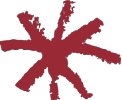 Production rattachée au territoire :
Assurer une alimentation utilisant les ressources du territoire
Au moins 75% des aliments et céréales servant à l’alimentation doivent provenir de fournisseurs situés sur le territoire du PNR, sinon à l’échelle des départements du PNR, voire dans les départements limitrophes. Si possible, les aliments proviennent de filières tracées et sont produits sur ces territoires. En marge de progrès, l’autoconsommation est à privilégier.
2101
29
Critères généraux pour l’élevage de monogastriques
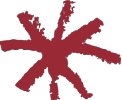 Bien-être animal
Assurer aux animaux des conditions de vie respectueuses
Élevage sur litière naturelle et en plein air.
Les bâtiments d’élevage sont aménagés pour recevoir la lumière naturelle du jour. En période de courte luminosité, l’éclairage artificiel est autorisé (lampes éco d’énergie).  
 
Porc : 
La pratique de castration est interrogée : l’immunocastration et l’élevage de mâles entiers sont privilégiés Dans le cas où la castration est réalisée sur l’exploitation, des méthodes de soulagement de la douleur doivent être mises place par l’éleveur : usage d’anesthésiants et d’analgésiants. La castration doit se réaliser le plus tôt possible (entre 7 et 21 jours). Dans le cas de porcelets achetés, l’éleveur cherche à privilégier des porcelets n’ayant pas subi de castration à vif.
 
Volailles : 
Les bâtiments doivent être munis de trappes de sortie/d’entrée d’une dimension adéquate. Pour les volailles dont le perchage fait partie du comportement naturel, les bâtiments doivent être équipés de perchoirs dont le nombre et les dimensions sont adaptés à l’importance du groupe et à la taille des oiseaux (le perchage est un comportement naturel des poules, dindes, dindons et pintades mais pas des oies et canards).
2104
30
Caillebotis harmonisation ?
Critères pour le miel
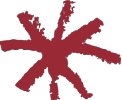 Bien-être animal
Assurer aux animaux des conditions de vie respectueuses
La pratique du rognage des ailes des reines est interdite
2305
31
Critères pour les produits transformés
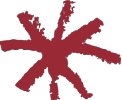 Composition des produits
Garantir un produit issus du territoire
Les produits comportent une majorité de matières premières marquées (au moins 50% du poids). L’ingrédient principal du produit transformé est 100% marqué. Dans le cas de produits dont la spécificité territoriale (saveur, odeur …) n’est pas liée à l’ingrédient majoritaire en poids (confitures, glaces, sirops etc …), la règle des 50% du poids n’est pas à prendre en compte
Les autres matières premières majeures doivent être du territoire sauf impossibilité à expliquer.
2402
32
Viticulture
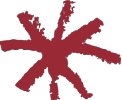 Composition des produits
 Allergènes
Le Parc peut exclure l’usage des allergènes (hors sulfites) et des produits de synthèse. Allergènes : auxiliaires technologiques contenant des substances issues d’œufs, de lait, de poisson, de céréales notamment utilisées dans le processus de collage du vin.
2403
33
Critères entreprise
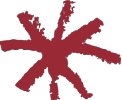 Environnement :
 Intégrer la notion d’emballage :
Une attention sera portée sur les emballages et leur recyclage. L’entreprise cherche à limiter le recours aux emballages, elle utilise si possible des emballages issus de matières recyclées, recyclables ou réutilisables
11 (E)
Humain et social :
 Gestion des invendus :
L’entreprise porte une attention particulière à la gestion des volumes (limiter le gâchis, dons des invendus à des associations d’aide alimentaire…)
10 (E)
34
Marque Valeurs Parc et restauration collective
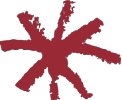 Les enjeux de la restauration collective :
Relocalisation alimentaire, promotion des productions locales
Objectifs qui figurent dans les chartes des Parcs 
La marque Valeurs Parcs : outil pour valoriser les productions agricoles des Parcs en restauration collective
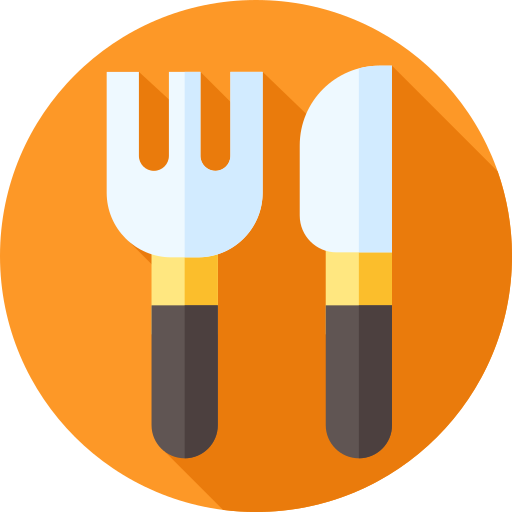 MAIS
la Marque Valeurs Parcs n’a pas été retenu dans les 50% de produits « durables et de qualité » dont devront s’approvisionner les restaurants collectifs selon la Loi Égalim
 Chercher équivalence avec certification environnementale HVE.
Rapprochement marque Valeurs Parc et HVE :
Accompagner les PNR qui souhaitent accompagner les agriculteurs vers HVE + articulation entre les critères de la marque et de HVE

Réunion du 16 / 02 : 


 Positionnement HVE au sein des Parcs ?
35